Jednání MT KP Ostrava
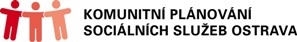 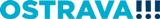 18.3.2016
MENS SANA, o.p.s. 
Centrum trénování paměti
Bulharská 1561/7, Ostrava-Poruba
Program jednání
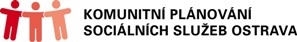 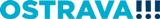 Informace z pracovních skupin
Dotační řízení z loterií 2016
Dotační řízení MSK a SMO
Různé
Informace z pracovních skupin
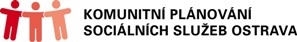 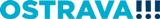 Senioři 
Duševní zdraví
Umění žít ve tmě
Svět ticha
Žijeme s Vámi


Děti a rodina
Na okraji
Ne-rozlišujeme
Prevence se musí vyplatit
Dotační řízení z loterií 2016
Termín vyhlášení výběrového řízení - 24.3.2016 www.ostrava.cz  Dotace/Sociální péče/Protidrogová prevence

Podávání žádostí: 25.4.2016 – 6.5.2016 (předepsaný formulář vč. povinných příloh)

O výsledku rozhodne ZM (RM) do konce června

Podpora v oblastech:
Sociální péče - Finanční alokace: 9,5 mil. Kč
Školství
Sport
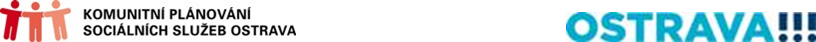 Dotační řízení z loterií 2016
Oblast sociální péče/Témata podpory:

1. Zlepšování životních podmínek seniorů, osob se zdrav. postižením a osob bez přístřeší
oprávnění žadatelé: PO a FO poskytující soc. služby nebo aktivity s výjimkou příspěvkových organizací
výše požadavku min. 50 tis. Kč a max. 1 mil. Kč
2. Podpora rozvoje sociálních služeb v oblasti protidrogové prevence a zlepšování materiálně technického vybavení
podpora rozvoje terénních programů, zlepšení vybavenosti zařízení, potřeb pro aktivizační činnost
oprávnění žadatelé: PO a FO poskytující soc. služby nebo aktivity v oblasti protidrogové prevence
výše požadavku min. 50 tis. Kč a max. 500 tis. Kč
3. Zlepšování podmínek pro klienty pobytových soc. služeb příspěvkových organizací zřízených SMO
výše požadavku min. 50 tis. Kč a max. 1 mil. Kč
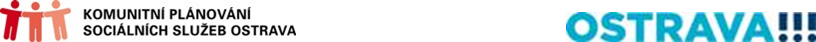 Dotační řízení z loterií 2016
Kontakty: dle témat podpory
Ing. Petra Teichmannová – téma 1
pteichmannova@ostrava.cz, tel.: 599 443 819
Mgr. Štěpán Vozárik – téma 2
svozarik@ostrava.cz, tel.: 599 443 860
Ing. Daniela Štěrbová – téma 3
dsterbova@ostrava.cz, tel.: 599 443 811
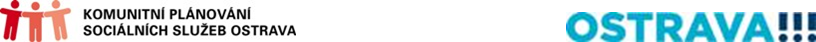 Dotační řízení SMO
smlouvy jsou průběžně podepisovány (vazba na kontrolu vyúčtování projektu)
proplacení první splátky do 15 dnů od podpisu smlouvy oběma stranami
v případě jakýchkoliv změn formy, názvu, osoby zastupující organizaci, čísla bankovního účtu je nezbytné toto neprodleně oznámit
do 15 dnů od podpisu smlouvy doložit jmenný seznam zaměstnanců
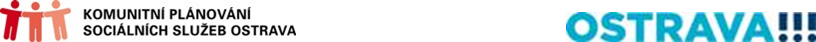 Dotační řízení SMO
Chyby ve vyúčtování:
nedodržení termínu odevzdání zpráv - sankce
nedodání všech příloh - potvrzení o bezdlužnosti, jmenný seznam uživatelů služby, kopie dohod, výkazy práce k DPP (není nutné k PS)
nedodržení stanoveného účelu poskytnutých peněžních prostředků a to včetně specifikace jednotlivých položek – porušení rozpočtové kázně
částka prokazovaná ve vyúčtování musí být shodná s částkou získané dotace
předkládané doklady nejsou očíslovány a seřazeny dle tabulky Přehled čerpání
razítko s označením financování ze SMO nebývá na originálu dokladu (pouze na kopii)
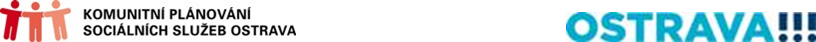 Dotační řízení SMO
Chyby ve vyúčtování:
nájemní smlouvy nejsou doloženy včetně všech dodatků a příloh
nerozlišování DPP a DPČ, dohoda může být vyúčtována pouze na stanovený účel (funkční náplň)
úvazek zaměstnance musí korespondovat s vyúčtováním 
doklady prokazující souhlas se zasíláním mzdy na účet zaměstnance nejsou aktuální
tabulka jmenného seznamu zaměstnanců není v souladu s vykazovanými mzdovými náklady
v případě vykazování cestovného formou jízdného MHD je nutné doložit také kopie jízdních dokladů
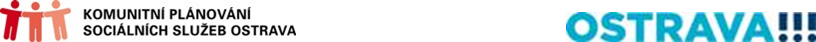 Dotační řízení MSK
Program na podporu zvýšení kvality sociálních služeb poskytovaných v Moravskoslezském kraji na rok 2016
Termín podání žádosti o dotaci je od 18. 3. 2016 do 25. 3. 2016

Podpora aktivit v oblasti prevence rizikových projevů chování u dětí a mládeže na školní rok 2016/2017 
Termín podání žádosti o dotaci je od 1. 4. 2016 do 8. 4. 2016

Program Naplňování Koncepce podpory mládeže na krajské úrovni v Moravskoslezském kraji 
Termín podání žádosti o dotaci je od 1. 4. 2016 do 8. 4. 2016
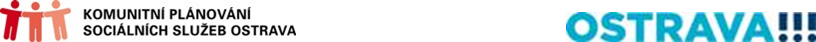 RůznéOrganizační
Termíny
Účast na jednání MT
Výkazy práce – úprava/kontrola součtu hodin
Zasílání informací a materiálů z PS 
Markéta Nogolová
mnogolova@ostrava.cz
Jana Müllerová - kopie
jmullerova@ostrava.cz
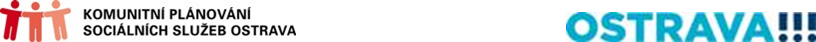 RůznéOrganizační
Plány činností PS na rok 2016
pro potřeby manažera PS a PS
rozvržení plnění cílů a opatření 4.KP s určením zodpovědné osoby/organizace
průběžné úkoly není nutné psát do každého měsíce
činnosti, které nejsou vykonávány, není nutné do plánu uvádět!!!
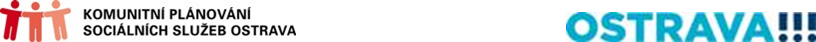 RůznéOrganizační
účast na jednání PS – včasné zaslání pozvánek na jednání
- individuální schůzky s manažery
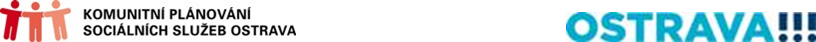 RůznéLidé lidem
Termín: 23.6.2016
Program akce: SVZ
Program jeviště: Zuzka Krautová
Projektový den pro školy
Aktivity/hry/nácviky dovedností s handicapem na stáncích
Odpoledne??? Náměty na oživení odpoledního programu
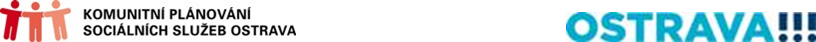 RůznéMSK
EU projekty – postupný nástup
podpora komunitní práce 
podpora procesu transformace zařízení sociálních služeb 
zmapování a podpora dostupné podpory pro osoby s duševním onemocněním 
informační kampaně k náhradní rodinné péči
vzdělávání pracovníků v sociálních službách 
proces plánování sociálních služeb 

IP služby prevence pokračující projekt
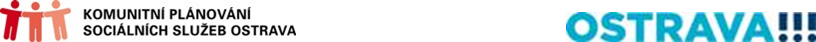 RůznéSíť sociálních služeb
Celorepubliková/nadregionální - MPSV
Krajská – MSK
Základní – informace viz dopis z KÚ MSK
Optimální – postupně definována
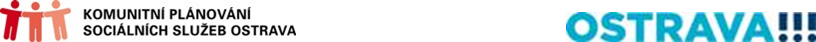 Různé
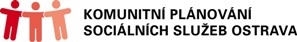 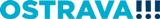 Jednání MT KP Ostrava6.5.2016